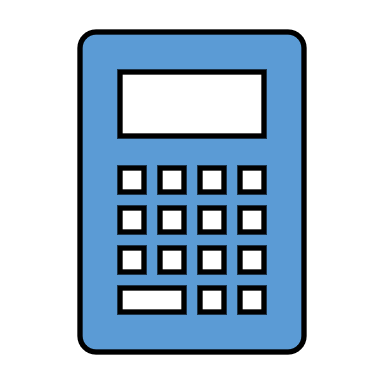 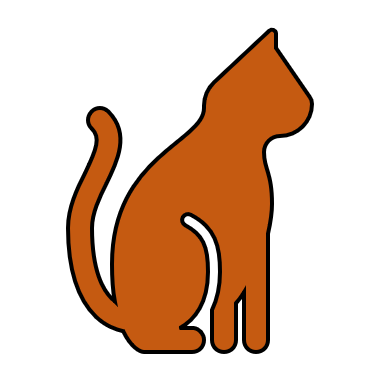 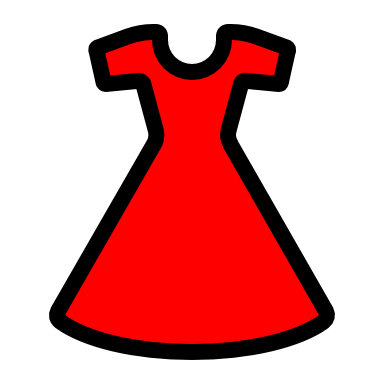 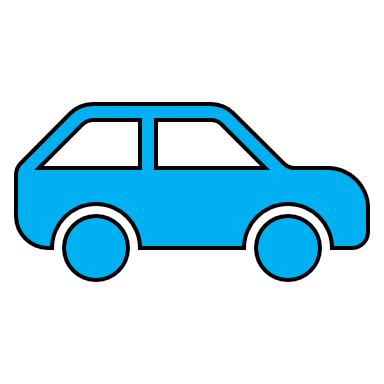 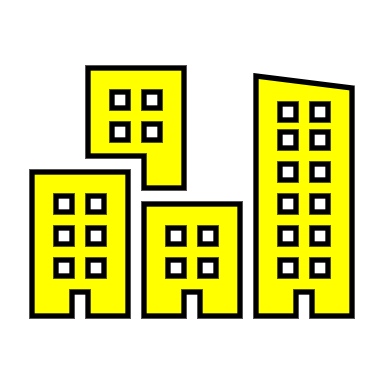 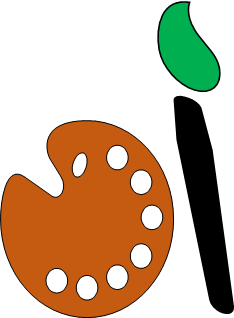 ¿ Cuál de estos perros es 
de color rojo ?
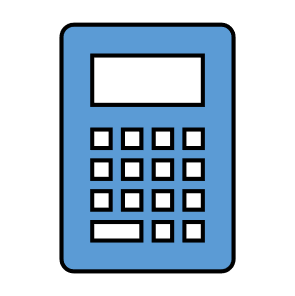 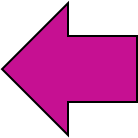 Ana tiene 3 euros pero yendo al colegio ha perdido 1 euro, 
¿ Cuántos euros tiene ahora ?
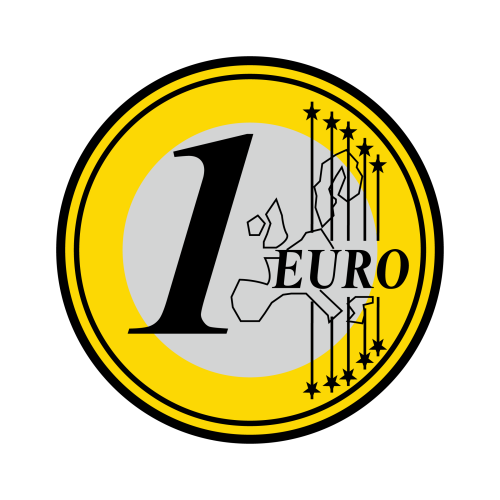 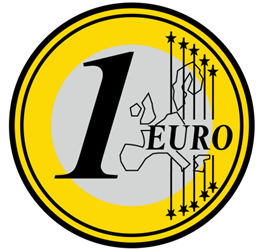 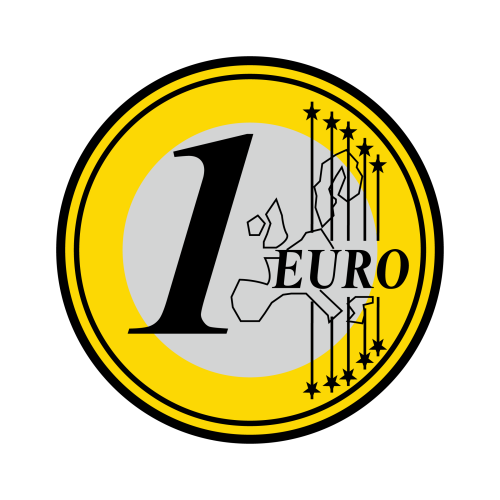 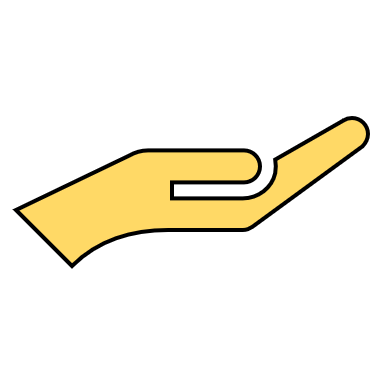 1
2
3
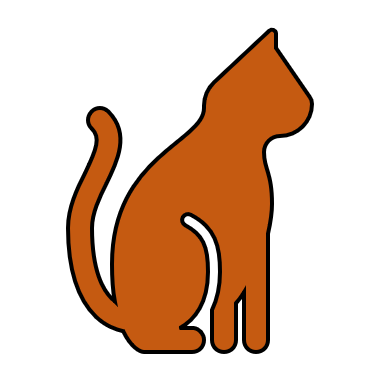 Mamífero es el animal,
con sus cuatro patas y cola ;
como un burro caminará
y a un paso de la calle,
su nombre dará.  ¿ Qué animal es ?
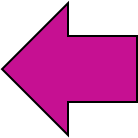 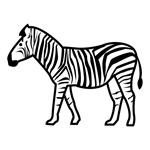 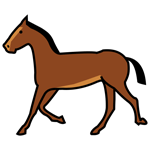 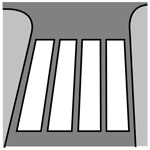 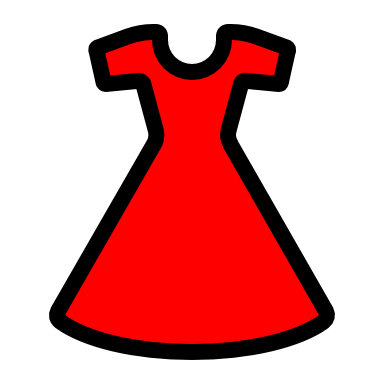 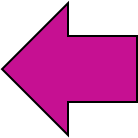 ¿ Cuál de estos objetos no es una prenda de vestir ?
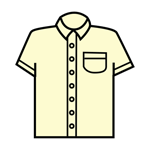 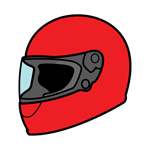 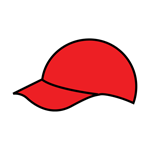 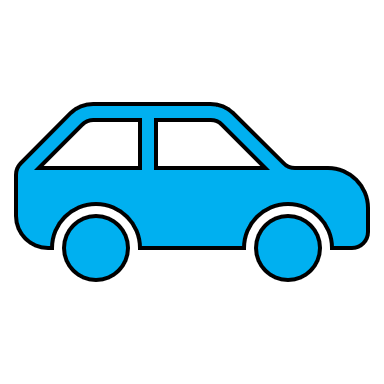 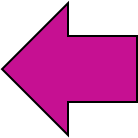 ¿ Cuál es el medio de transporte que no contamina ?
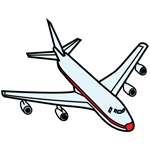 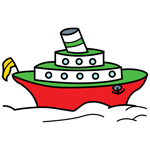 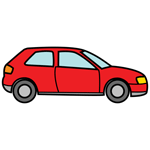 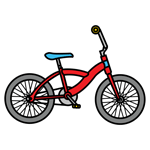 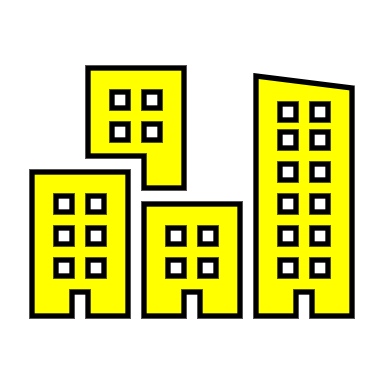 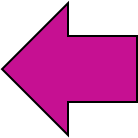 ¿ Cuál de estas imágenes no la encuentras en la ciudad ?
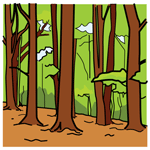 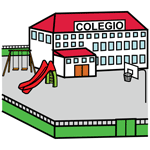 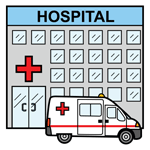 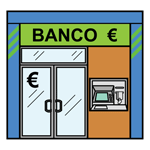